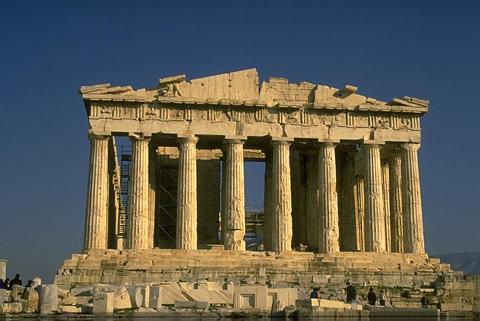 Partenon (447 – 432 r. p.n.e.)
W kręgu filozofii greckiej
Projekt interdyscyplinarny 
zrealizowany przez uczestników Jaskini Filozofów 
pod opieką mgr Lucyny Gizińskiej
w ramach edukacji filozoficznej w Publicznym Gimnazjum nr 15 w Łodzi
rok szkolny 2010/2011
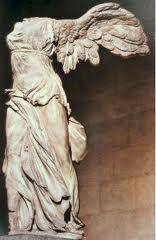 Z zadziwienia światem,
                                         w poszukiwaniu mądrości,
                                                     na drodze do dobra,
                                                   piękna i prawdy
                                                       zrodziła się 
                                                   w starożytnej Grecji
                                                           filozofia …
Mit -  tłumaczeniem zagadek życia i świata
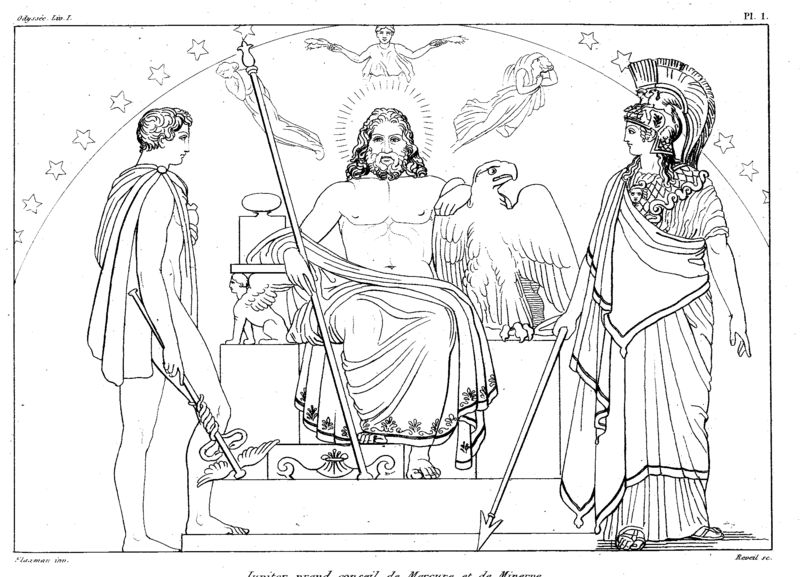 Zeus
Najwyższy
z bogów
w mitologii     greckiej,               władał błyskawicami.
At             Atena
Bogini mądrości, sztuki, wojny sprawiedliwej oraz opiekunka miast.
Afrodyta
W mitologii greckiej bogini miłości, piękna, kwiatów, pożądania
 i płodności.
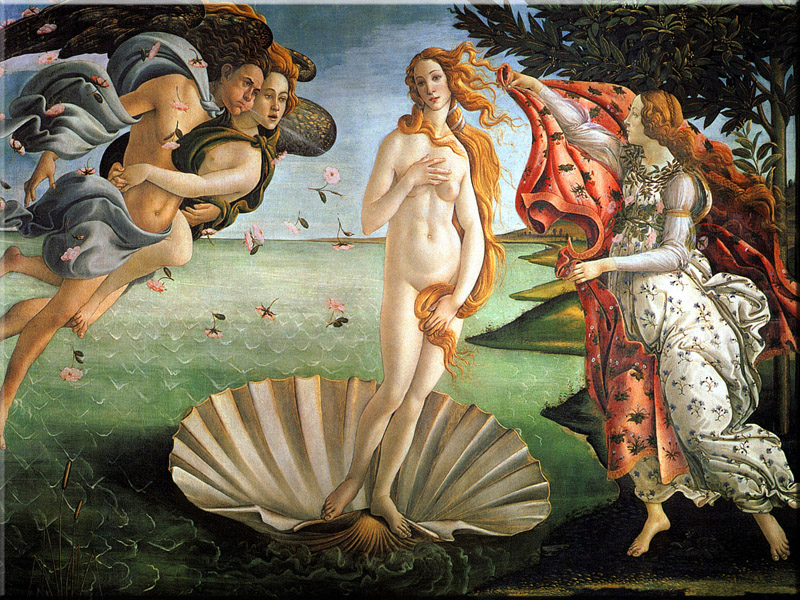 Hera
Królowa Olimpu, bogini niebios, patronka macierzyństwa, opiekunka małżeństwa
i rodziny.
Hades
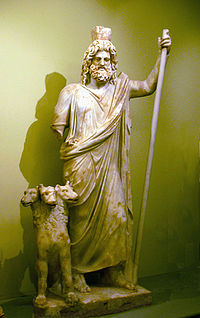 Oznacza zarówno świat zmarłych, 
jak i boga-władcę                   tego podziemnego świata zmarłych.
Demeter
W mitologii greckiej bogini płodności,  rolnictwa i urodzaju.
Jej atrybutem                             był kłos zboża
Posejdon
W mitologii greckiej bóg mórz, trzęsień ziemi, żeglarzy, rybaków.
Przedstawiany
  z trójzębem
Adonis
Postać z mitologii greckiej,
w starożytności podmiot  czci boskiej i kultu 
religijnego,                              piękny młodzieniec,                       ulubieniec  Afrodyty.
Sławne przysłowia pochodzące z mitów
Pięta Achillesowa- pochodzi z mitu o wojnie 
	trojańskiej.  Oznacza słabą stronę człowieka.
Syzyfowa praca- pochodzi z mitu o Syzyfie. 
Oznacza żmudną, nie dającą efektów pracę.
Puszka Pandory- pochodzi z mitu o puszce Pandory. Oznacza źródło nieszczęść, niekończących się smutków i kłopotów.
Nić Ariadny- pochodzi z mitu o Ariadnie
 i Tezeuszu. Oznacza pomoc.
Przykładowe mity
Mit o stworzeniu świata
Mit o Demeter i Korze
Mit o Puszce Pandory
Mit o Prometeuszu
Mit o Dedalu i Ikarze
Mit o Tezeuszu i Ariadnie
Mit o Heraklesie
Trochę historii
Według wierzeń starożytnych ludzi bogowie mieszkali na szczycie góry Olimp.
Mit zawiera odpowiedź na pytanie,                      czym dane zjawisko, rzecz, człowiek,
 czym świat jest naprawdę. 
  Mit do dziś pozostał niewyczerpaną inspiracją sztuki oraz poddawany jest badaniom  wielu naukowców.
Przekraczając świat zmysłów,
szukając zasady
Nasza mitologia
MIT
FILOZOFIA
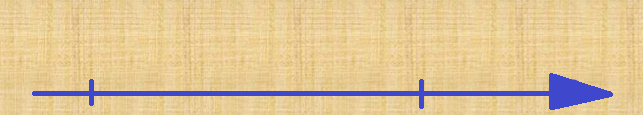 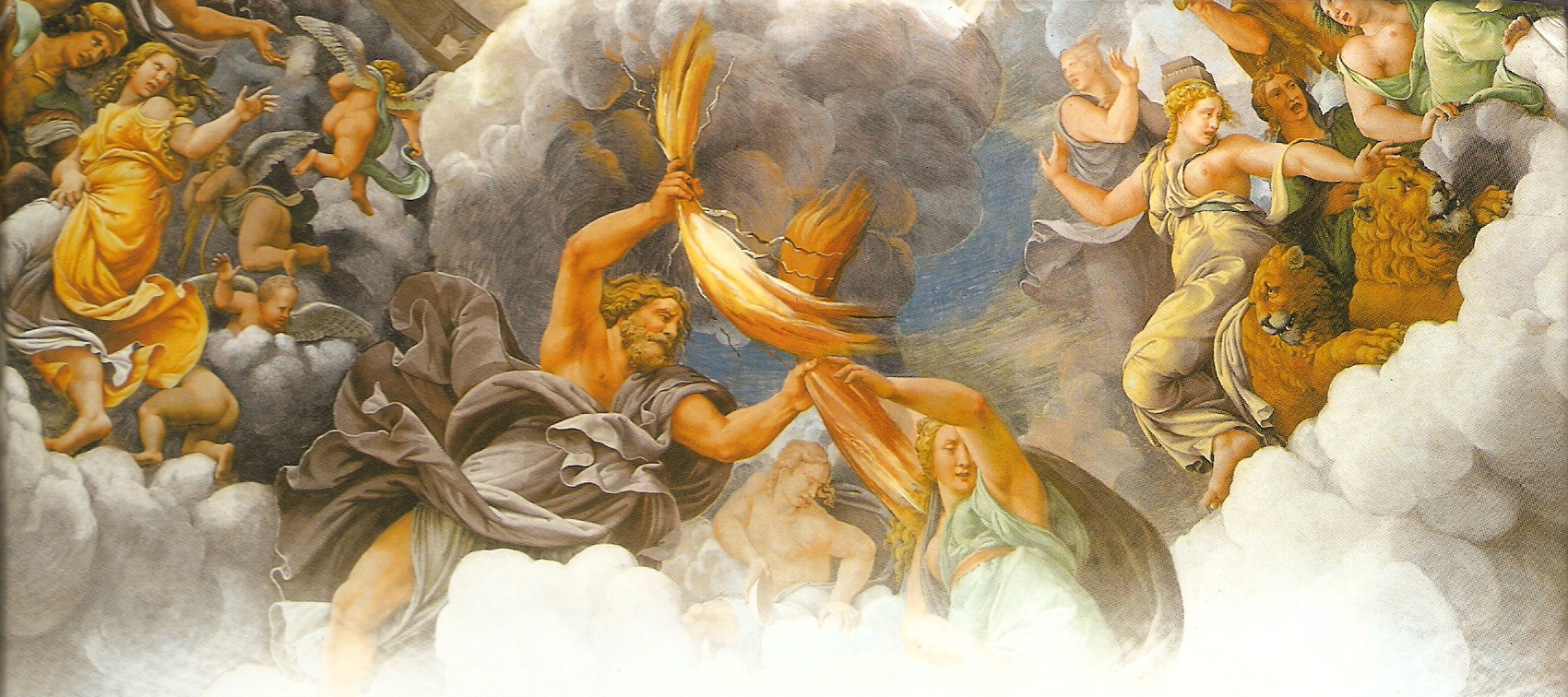 MITY
Przekazywane ustnie z pokolenia na pokolenie

Przekazywały proste prawdy
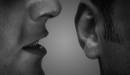 Powstanie filozofii
VI w. p.n.e. –Jonia - pojawiają się pierwsi myśliciele
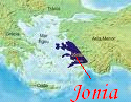 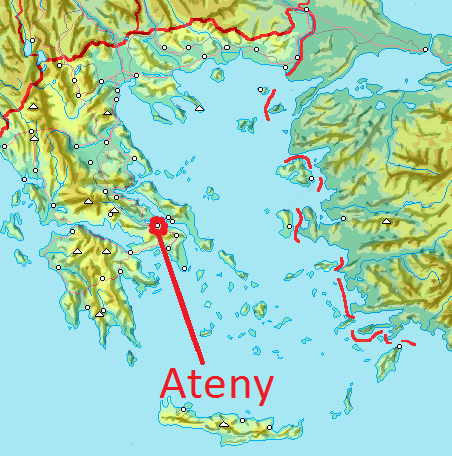 Ateny- stają się  stolicą filozofii
Pierwsze pytanie filozofii
?-
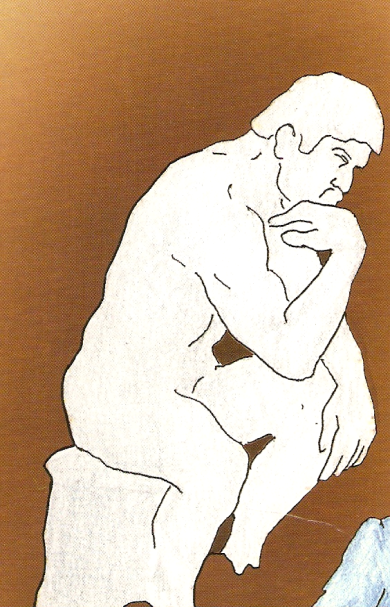 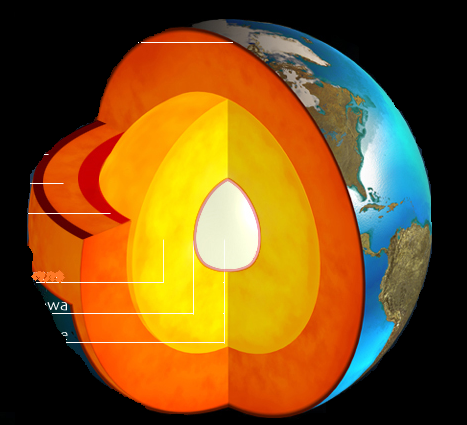 Z czego powstał świat?
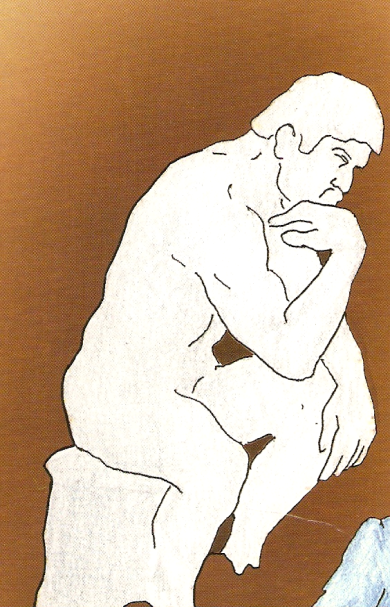 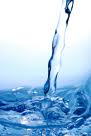 Z WODY
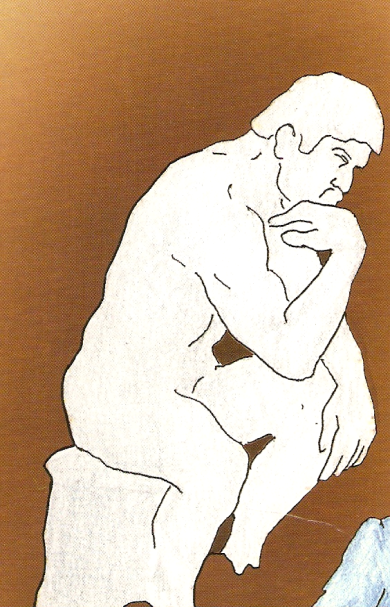 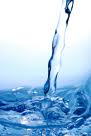 Z WODY
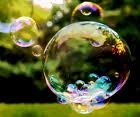 Z POWIETRZA
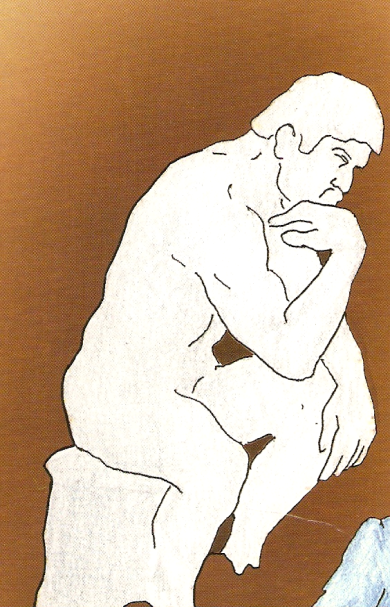 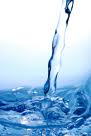 Z WODY
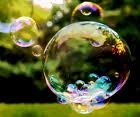 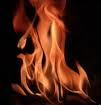 Z POWIETRZA
Z OGNIA
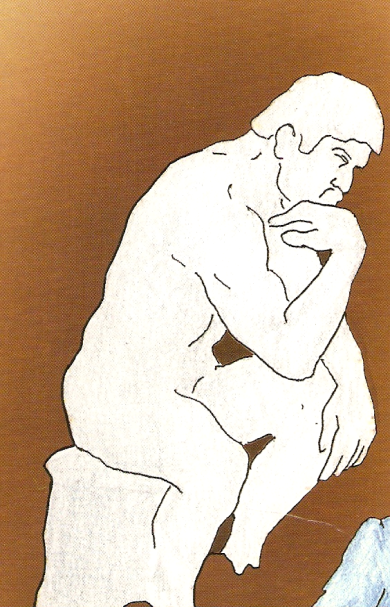 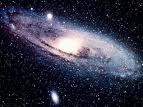 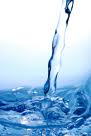 Z BEZKRESU
Z WODY
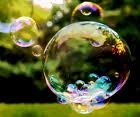 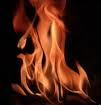 Z POWIETRZA
Z OGNIA
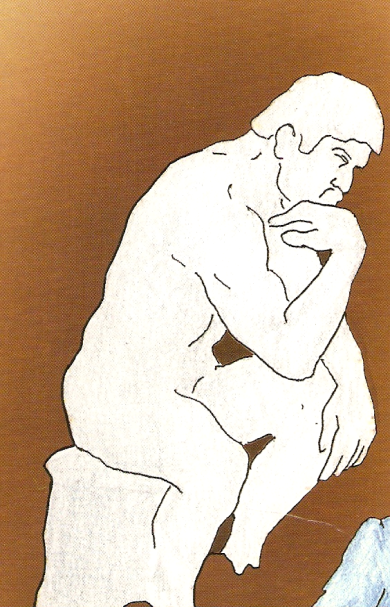 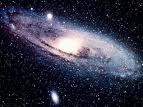 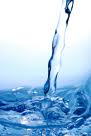 Z  BEZKRESU
Z WODY
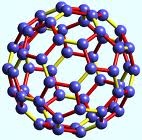 Z ATOMÓW
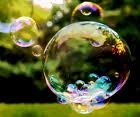 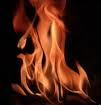 Z POWIETRZA
Z OGNIA
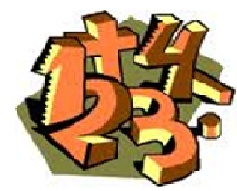 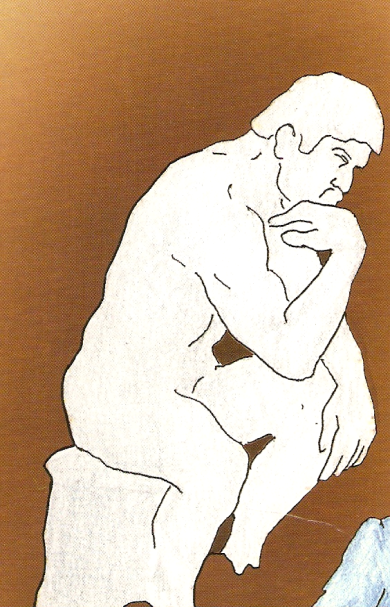 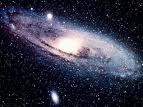 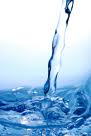 Z BEZKRESU
Z LICZB
Z WODY
Z ATOMÓW
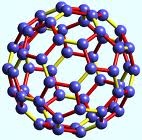 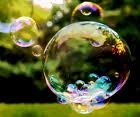 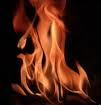 Z POWIETRZA
Z OGNIA
Sofiści - filozofia   dla człowieka
Sofiści pojawili się w V w. p.n.e.
Dla sofistów człowiekw filozofii był najważniejszy
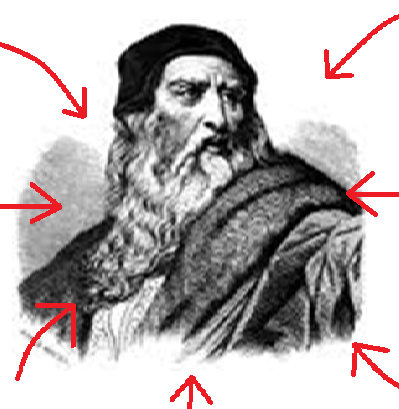 Sokrates
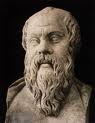 Sokrates
Urodził się w 469 r. p. n. e jako syn kamieniarza                       i akuszerki
Walczył jako żołnierz  pod Potidają, pod Delium 
i pod Amfipolis 
Miał żonę Ksantypę, która urodziła mu trójkę dzieci
Przez całe życie poszukiwał wiedzy 
Próbował ją zdobyć poprzez rozmowy 
z przypadkowymi ludźmi spotkanymi na agorze 
w Atenach
Wyrocznia w Delfach ogłosiła go najmądrzejszym człowiekiem świata
Sokrates Najważniejsze sentencje
Wiem, że nic nie wiem
Mądrość zależy od trzech rzeczy: osobowości, wiedzy, samokontroli
Dla cierpiących najmniejsza radość jest wielkim szczęściem
Błąd jest przywilejem filozofów, tylko głupcy 
   nie mylą się nigdy
W całym życiu szanuj prawdę tak, by twoje słowa były bardziej wiarygodne od przyrzeczeń innych
Odzywaj się tylko wtedy, gdy wiesz, o co chodzi
Śmierć Sokratesa
Zarzucono mu ateizm i psucie młodzieży
Wyrok śmierci został wykonany poprzez podanie cykuty
Jego ostatnie chwile opisał Platon
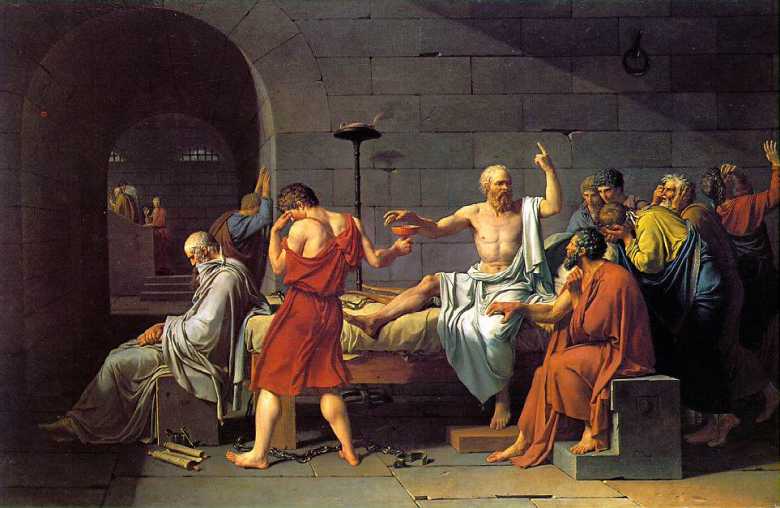 Platon
Filozof grecki
Człowiek idei
Życie PlatonaJego prawdziwe imię to Arystokles, jego przezwisko oznacza szczerość.Urodził się w 427 roku p. n. e.,                                  zmarł w 347 roku p. n. e. Był uczniem Sokratesa.
Poglądy
Podstawą systemu Platona było przyjęcie, 
   że prawdziwy wieczny byt to idee.
Dusza jest nieśmiertelna, ona jest motorem
   napędzającym ciało.
Dusza, zanim przyoblekła się w ciało
   i zamieszkała w nim, niczym "ślimak
   w skorupie", przebywała  w świecie idei.
Dusza, zstępując w ciało, zapomina 
   o wszystkim, czego nauczyła się w świecie idei.
Dusza, chcąc zdobyć wiedzę, musi odtworzyć to, 
   czego doświadczała w świecie idei.
Twierdzenia
Platon twierdził, że idee są nieśmiertelne.
Idee są wieczne i niezmienne.
Idee tworzą hierarchię – najwyższą ideą jest                 idea dobra, obdarzająca inne idee bytem                        i poznawalnością.                                                
Zmysłami poznajemy rzeczy,                                                                                                                         
   idee dostępne są tylko naszym myślom.
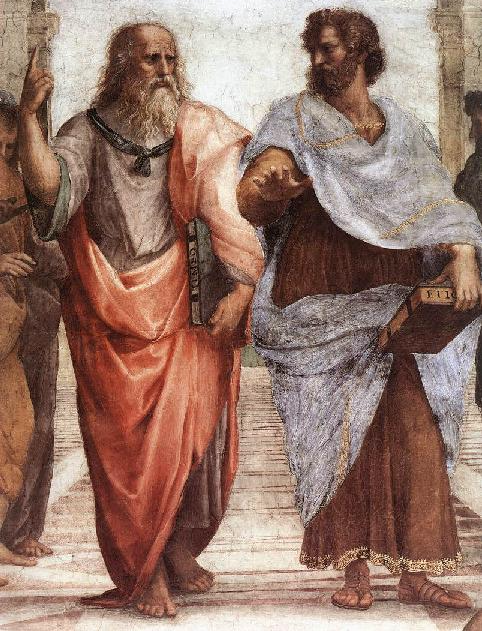 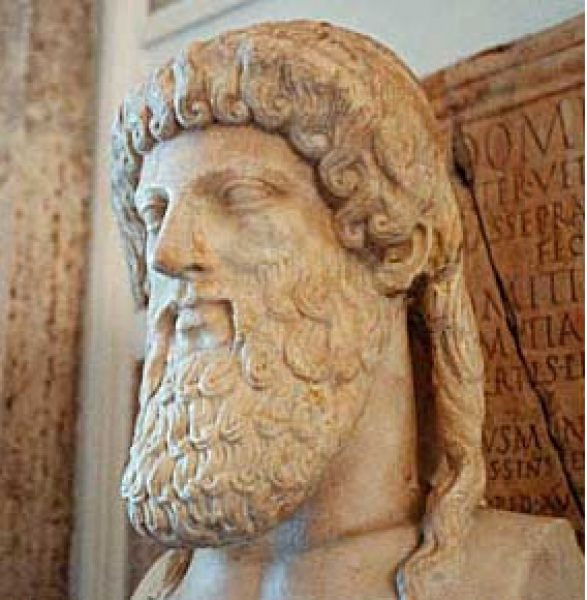 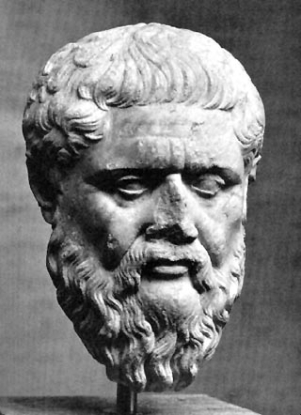 Wielki myśliciel
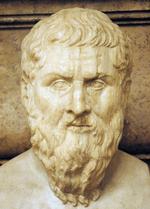 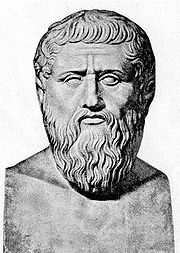 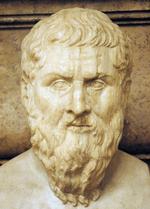 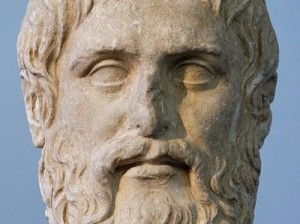 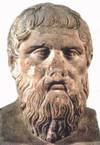 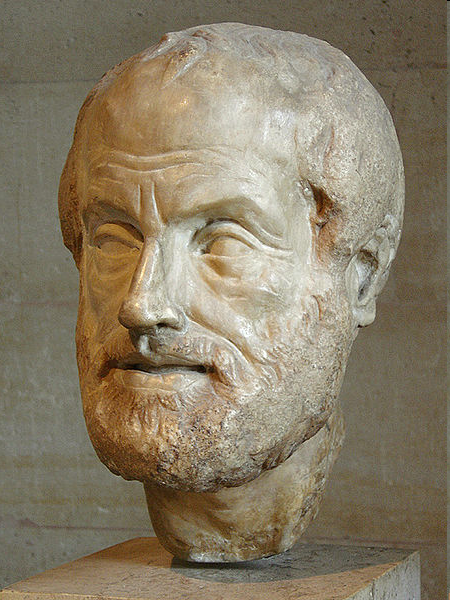 Arystoteles
ur. 384 p.n.e. 
  zm. 322 p.n.e.
Kim był?
Jeden z trzech, 
obok Platona i Sokratesa, najsławniejszych filozofów greckich. Stworzył opozycyjny 
do platonizmu
i równie spójny system filozoficzny, który bardzo silnie wpłynął
 na filozofię i naukę europejską.
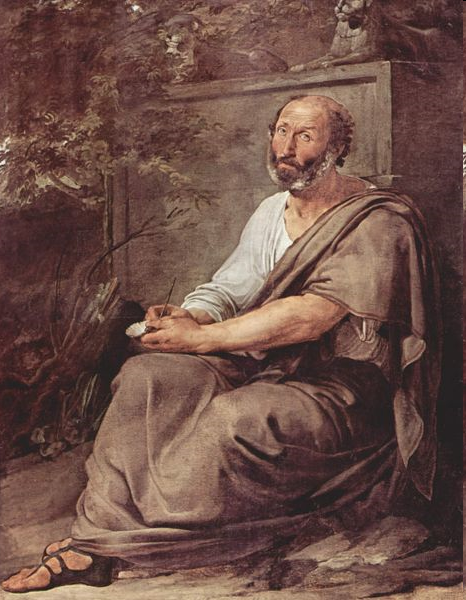 Arystoteles,
obraz Francesco Hayez
Początek
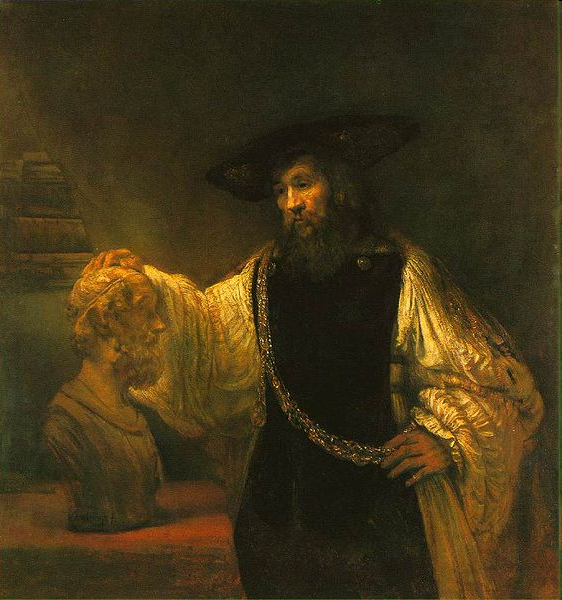 Arystoteles urodził się                            w roku 384 p.n.e. w greckiej kolonii Stagira (τα Στάγειρα) (dlatego mówi się o nim także Stagiryta), położonej u wybrzeży Tracji. Jego ojciec Nikomachos 
   był nadwornym lekarzem macedońskiego króla Amyntasa. Matka Arystotelesa miała                     na imię Phaestis (Fajstiada).
Arystoteles z popiersiem Homera  obraz Rembrandta z 1653r.
Młodość
W wieku 17 lat Arystoteles został wysłany do Aten,                   aby odebrać staranne wykształcenie 
w Akademii Platońskiej. W Akademii Arystoteles spędził                 w sumie 20 lat, w czasie których najpierw był studentem, potem asystentem Platona,                                                         aż w końcu stał się samodzielnym wykładowcą.                     Po śmierci Platona był naturalnym pretendentem                   do objęcia pozycji rektora Akademii – jednak inni jej członkowie zdecydowali się wybrać na to stanowisko siostrzeńca Platona, ze względu na dużą rozbieżność wypracowanego przez Arystotelesa systemu filozoficznego 
z systemem Platona.
Nauczyciel
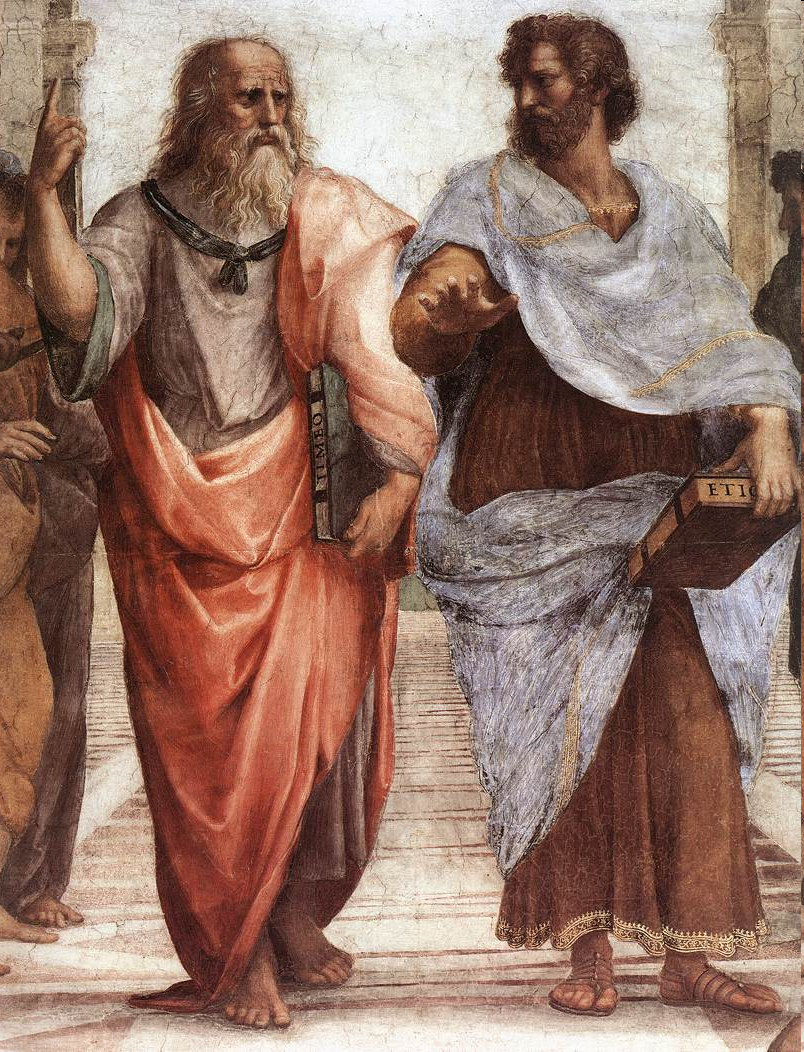 Arystoteles pracował następnie              jako nadworny lekarz i doradca Hermeasa – władcy kolonii Assos w Myzji, a po upadku Assos przeniósł się
do Macedonii, gdzie został osobistym nauczycielem Aleksandra III Macedońskiego.  W służbie tej pozostawał 7 lat 
  do przejęcia władzy                            przez Aleksandra, po czym wrócił 
do Aten. Aleksander do końca życia regularnie wymieniał listy                          z Arystotelesem, często słuchając jego rad.
Platon i Arystoteles - fragment fresku 
,,Szkoła ateńska” 
Rafaela Santi
Własna szkoła
Arystoteles założył w Atenach własną, konkurencyjną do Akademii, szkołę filozoficzną zwaną Liceum                    (gr. Λύκειον Lykeion, łac. Lyceum),                                         która była wspierana przez Aleksandra Macedońskiego i wkrótce przyćmiła Akademię.                   Po śmierci Aleksandra i upadku promacedońskiego rządu w Atenach Ateńczycy zamknęli Liceum, a sam Arystoteles musiał uciekać z miasta. Przeniósł się wtedy do Chalkis na wyspie Eubea, gdzie po dwóch latach zmarł.
Życie prywatne
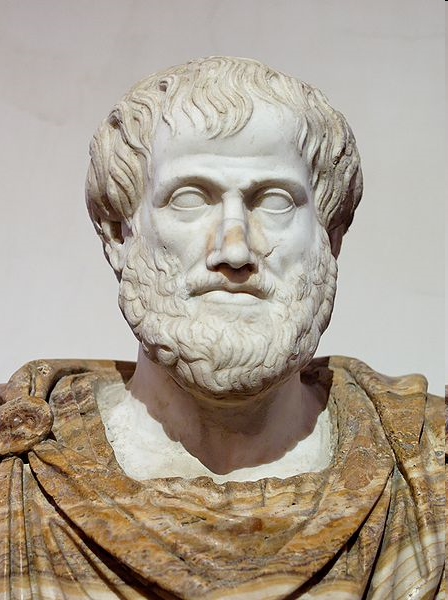 W wieku około 28 lat ożenił się z młodszą 
o 10 lat Pythias,                             z którą miał córkę, nazwaną 
po matce Pythias. 
Po śmierci żony Arystoteles związał się z Herpyllis, z którą miał syna Nikomachusa,               nazwanego tak 
od imienia ojca Arystotelesa.
Popiersie Arystotelesa
Receptyna szczęście
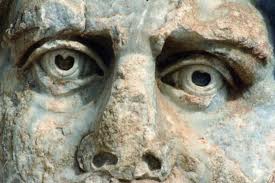 WSTĘP
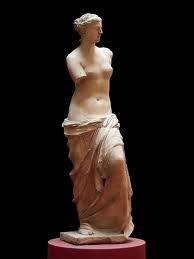 Starożytni Grecy starali się żyć według recept,                  czyli zasad, jak żyć dobrze i szczęśliwie.                   Niektórzy filozofowie znaleźli tę odpowiedź.    
   Byli to:
Zenon z Kitionu
Zenon z Kitionu (ok.3w. p.n.e) był twórcą stoicyzmu.                Sądził on, że:
 bogowie są odpowiedzialni   za nasze życie
 światem rządzi przeznaczenie
 nie powinno się nakłaniać biegu świata do własnej woli, lecz własną wolę do biegu świata.
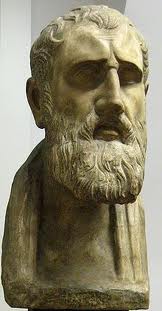 Zenon z Kitionu c.d.
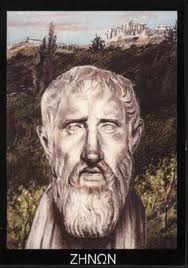 należy dostosować się do powszechnych praw, by życie upłynęło                    w szczęściu
 ważne są cnota                        i rozum
 ideałem jest życie wolne od afektów
Epikur
Epikur i jego naśladowcy wierzyli, że:
 bogowie nie mogą ingerować w życie ludzi
 celem człowieka                     jest szczęście
 należy korzystać                     z życia, póki trwa
 drogą do szczęśliwego życia jest cnota i rozum
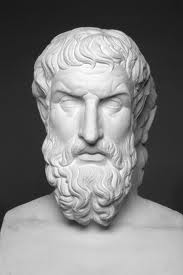 Epikur c.d.
człowiek powinien uwolnić się                         od przesądów religijnych
 zbyt silne dążenie           do przyjemności prowadzi do cierpienia

Hasłem przewodnim epikureizmu było                  „Carpe diem” 
   (chwytaj dzień)
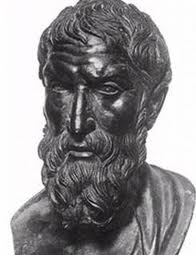 Lucjusz Anneusz Seneka
Lucjusz Anneusz Seneka sądził, iż:
powinniśmy szukać trwałego dobra
prawdziwe szczęście polega na cnocie 
nie możemy traktować tego, co nam się przytrafi, jako zło                 ani jako dobro
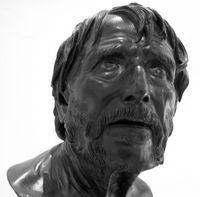 Lucjusz Anneusz Seneka    							  c.d.
żaden ludzki wysiłek nie pójdzie na marne
należy kształtować siebie  na podobieństwo                                 Boga
ideałem prawdziwego mędrca jest cnotliwe życie, które pozwala osiągnąć wolność
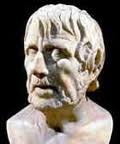 Miłość
Niejedno ma imię
Prawdziwa miłość zaczyna sie tam, gdzie niczego już w zamian nie oczekuje.
Antoine de Saint-Exupéry
Ci, których kochamy, nie umierają, bo miłość jest nieśmiertelna.
Emily Dickinson
Miłość, która jest gotowa nawet oddać Życie, nie zginie.
Jan Paweł II
Miłości trzeba szukać wszędzie, nawet za cenę długich godzin, dni, tygodni smutku i rozczarowań.
Paulo Coelho
EROS
Jest miłością pożądliwą między kobietą a mężczyzną. 
Miłość pełna tęsknoty. Zmusza mężczyznę do szukania i zdobywania kobiety. 
To o niej właśnie pisane są piosenki  i wiersze.
FILIA
Miłość przyjacielska.Nie pożąda przyjaciela,
ale kocha go, raduje się z nim. Według Greków miłość ta osiąga kulminację 
w gotowości oddania życia 
za swoich przyjaciół.
AGAPE
Miłość Boska, czysta i szczera. Jest pragnieniem 
dobra dla każdego człowieka.
To miłość do Boga i Boga do nas. 
Nie chce niczego od innych, 
lecz kocha drugiego 
ze względu na niego samego. 
Jest najwyższą formą miłości.
Małżeństwo
Małżeństwo to jeden z najpiękniejszych dowodów miłości.  Zmienia się ono podczas swego trwania. U jednych miłość małżeńska staje się silniejsza, bardziej trzeźwa i wytrzymała. 
U drugich przeradza się w rutynę i traci żywotność.
Rozstania i powroty
Nawet najpiękniejsza, najpotężniejsza miłość przeżywa upadki. Przyjaciele sprzeczają się w błahych sprawach, małżonkowie wyładowują na sobie całą złość. Często zdarza się, że kłótnie są powodem  rozstania. Jednak bywa, że miłość jest silniejsza. Ludzie godzą się, wyciągają nauczkę i starają się nie popełniać tych samych błędów.
Hierarchia
wartości
System wartości to zespół wartości uporządkowany według stopnia ich ważności.
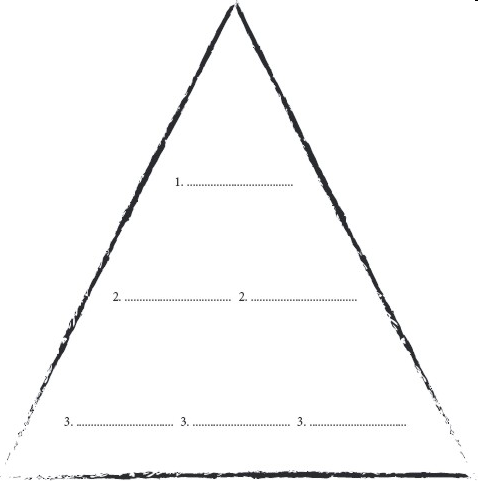 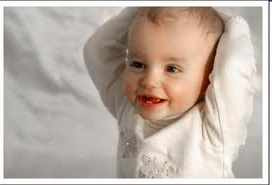 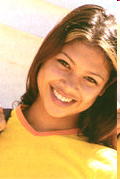 Hierarchia wartości kształtuje się                               wraz z rozwojem samoświadomości człowieka. Następuje jej rozwój i najważniejsze dla nas wartości zmierzają w kierunku                          wartości uniwersalnych.
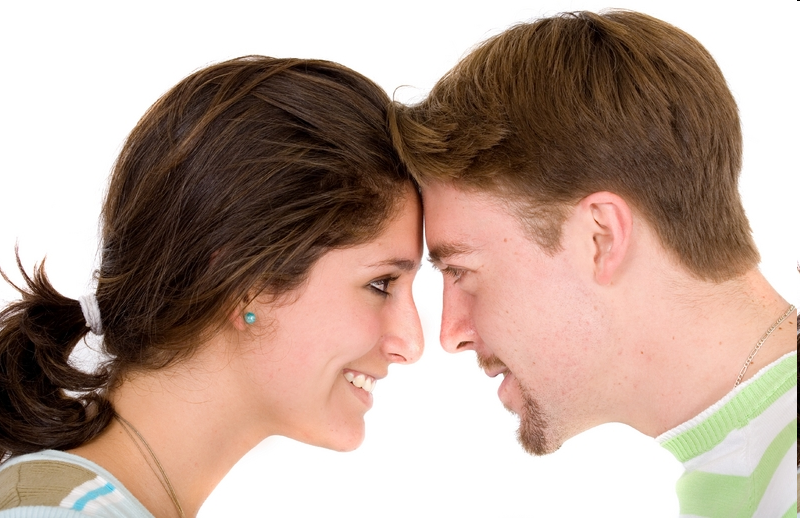 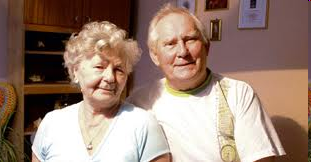 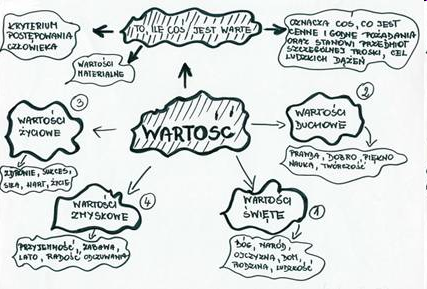 Zastanów się...
O co byś ją poprosił?
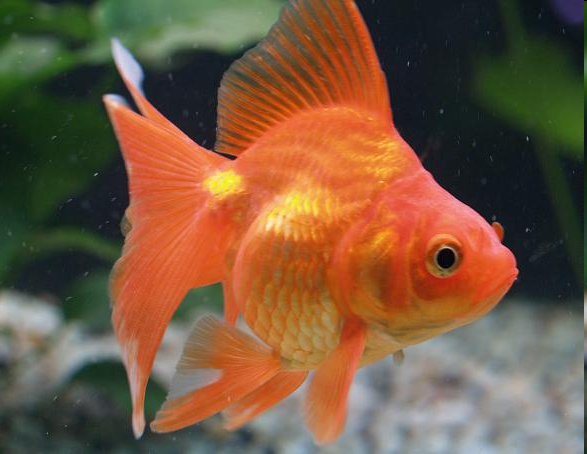 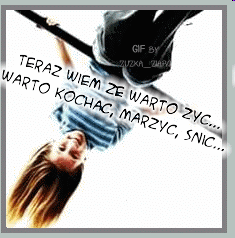 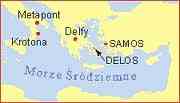 Filozofowie greccy
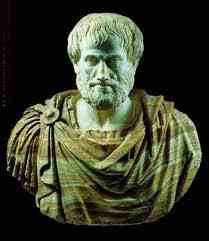 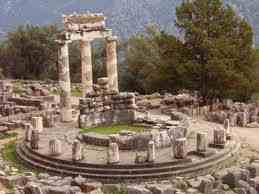 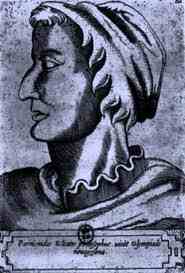 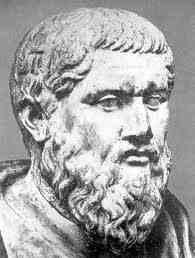 Sokrates
Sokrates (gr. Σωκράτης, ur. 469 p.n.e., zm. w 399 p.n.e.)  Jeden z największych filozofów greckich. Urodził się                       i zmarł w Atenach.
Jego sentencje to:
Wiem, że nic nie wiem.
Dla cierpiących najmniejsza radość jest wielkim szczęściem.
Błąd jest przywilejem filozofów, tylko głupcy nie mylą się nigdy.
Nigdy nie zestarzeje się serce, które kocha.
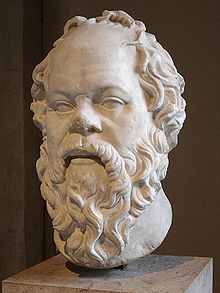 Tales z Miletu
Tales z Miletu (gr. Θαλῆς ὁ Μιλήσιος Thales ho Milesios; VII/VI w. p.n.e.) - filozof grecki, powszechnie uważany
 za pierwszego filozofa. Jest zaliczany do "siedmiu mędrców". 
Jego sentencje to:
Jaką wdzięczność okażesz swoim rodzicom, takiej spodziewaj się od swoich dzieci.
Noc jest przedsionkiem dnia.
Księżyc pożycza światło od słońca.
Najdziwniejszą rzeczą, jaką w życie widziałem, był stary tyran.
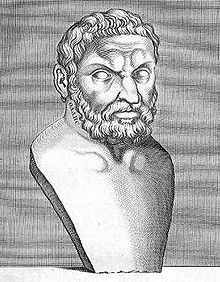 Pitagoras z Samos
Pitagoras (gr. Πυθαγόρας, Pythagoras) (ur. ok. 572 p.n.e. na Samos, zm. ok. 497 p.n.e. w Metaponcie) – grecki matematyk, filozof, mistyk kojarzony ze słynnym twierdzeniem matematycznym nazwanym jego imieniem.
Jego sentencje to:
 Niełatwo iść przez życie kilkoma drogami równocześnie.
Muzyka budzi w sercu pragnienie dobrych czynów.
Kto zatraca się w cierpieniu, nie może być człowiekiem wolnym.
Naprawdę poznajemy człowieka dopiero po jego śmierci.
Milcz, albo powiedz coś takiego, co jest lepszym od milczenia.
Tak postępuj z przyjaciółmi, aby nie stali się nieprzyjaciółmi, a z nieprzyjaciółmi tak, żeby jak najprędzej stali się tobie przyjaciółmi.
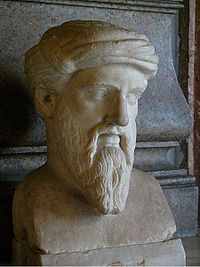 Anaksymander z Miletu
Anaksymander (gr.Ἀναξίμανδρος ὁ Μιλήσιος Anaksimandros ho Milesios, ok. 610-546 p.n.e.) – jeden                  z pierwszych filozofów greckich, prawdopodobnie uczeń Talesa i nauczyciel Anaksymenesa, reprezentant                    szkoły jońskiej, polityk. 
Cytaty jego sentencji:
Nawet gwiazdy zazdrościłyby człowiekowi miłości,gdyby wiedziały, co to znaczy kochać.
Głupota ma długi język.
Głupiec jest zawsze pewien siebie.
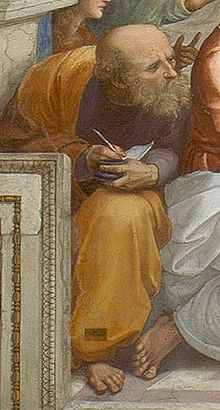 Inne sentencje greckich
 filozofów
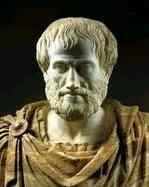 Arystoteles:
Przyjaciele - jedna dusza w dwóch ciałach.
Radość oczu jest początkiem miłości.
Ten człowiek jest wolny, który żyje dla siebie, a nie dla innych.
Prawda leży pośrodku - może dlatego wszystkim zawadza.
Nie ma geniuszu bez ziarna szaleństwa.
Parmenides:
Bądź szczery w tłumie, a szybko cię zadepczą.
Bogowie opuszczają tych, którzy nie potrafią                                            sprzymierzyć się z losem.
Byt jest, a niebytu nie ma.
Ciało musi być godne głowy.
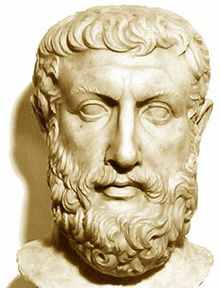 Demokryt:
Chęć nadmiernych zysków powoduję utratę tego, co posiadamy.
Ciężko jest być zależnym od człowieka gorszego.
Człowiek jest małym światem. 
Człowiekowi mądremu cała ziemia jest dostępną, gdyż ojczyzną szlachetnej duszy jest cały świat.

Heraklit z Efezu:
Charakter człowieka jest jego przeznaczeniem.
Charakter człowieka tworzy jego los.
Choćbyś wszystkie przeszedł drogi, nie dotrzesz                                                            do granic duszy; taka w niej głębia.
Choroba pozwala poznać słodycz zdrowia, zło – dobra,                                            głód – sytości, zmęczenie – wypoczynku.
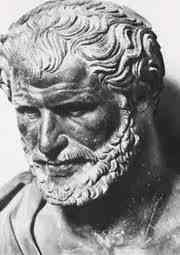 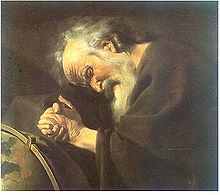 Protagoras z Abdery:
Człowiek miarą wszechrzeczy. 
Jedynym źródłem i kryterium poznania rzeczywistości są zmysły.
Uczyń słabszy argument silniejszym.

Sofokles:
Bez bólu i cierpienia nie istniejemy.
Bo ten, kto sądzi, iż sam posiadł mądrość, język i rozum, innym niedosięgłe bliżej poznany – okaże się pusty. 
Bo to jest w dzieciach najpiękniejszą cnotą, gdy trudy dla rodziców ponoszą z ochotą.
Cel zamierzony, a cel osiągnięty nigdy nie jest tym samym.
Człowiek na starość dziecinnieje.
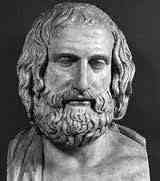 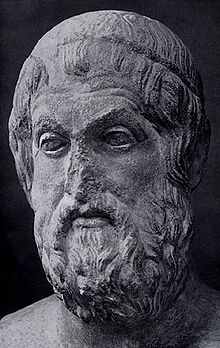 Co rządzi naszym życiem?
Przypadek
Wola
Przeznaczenie
O tym w jaki sposób…
…przeznaczenie decydowało o ludzkim losie i życiu człowieka, wie każdy, kto przeczytał starożytny grecki dramat - Antygonę Sofoklesa. Mimo iż akcja tragedii rozgrywa się w Tebach w XIII                       wieku p.n.e., problem winy i kary, sprawiedliwości i przekroczenia                                      jej granic - są nadal aktualne.
Główne problemy:
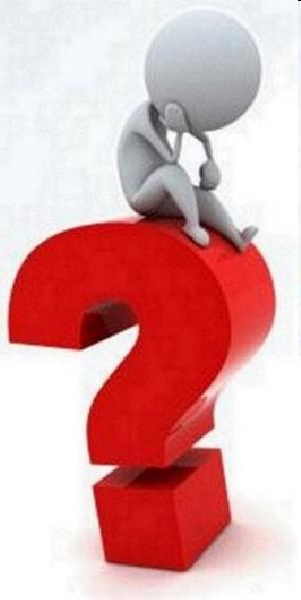 Problem winy i kary
Kto tu jest winny?
Antygona
Złamała ustanowione przez władcę prawo.
   Kreon miał po części rację – jeden z jego bratanków był zdrajcą narodowym, musiał więc zostać ukarany.
  Nawet po śmierci…
Kreon
Zakazał pochówku zwłok Polinejka – złamał tym samym prawo boskie, według którego wszyscy zmarli muszą zostać pochowani. 
   To warunek przejścia drogi do krainy zmarłych.
Problem władzy
Czy Kreon nie nadużył władzy, 
   wydając rozkaz, z którym tak 
   naprawdę nie zgadzało się 
   prawie całe społeczeństwo
   tebańskie?
Problem konfliktu pokoleń
Widać go w dyskusji Kreona z synem, ale odnosimy wrażenie, iż role są odwrócone.              To Hajmon jest mądrzejszy od ojca, używa rozsądnych argumentów, darzy szacunkiem Kreona - Ojca i Kreona - Władcę.
Naczelnym problemem w tragedii
  Sofoklesa jest ślepe przeznaczenie,
  fatum, które ciąży nad losem człowieka





   

   Szczególne piętno fatum odcisnęło się na całym rodzie Labdakidów – kilkakrotnie wspomina o nim chór.
Cytaty…
„ojciec / Zginął zhańbiony i wstydem,   wstydem okryty,[…] Swe oczy własną wykuł ręką!”

„na sznurze haniebnie skoczyła / Matka 
    i żona – jedna w dwóch słowach!”

„Śmierć obydwu braci, / co się wzajemnie w dniu jednym zabili”
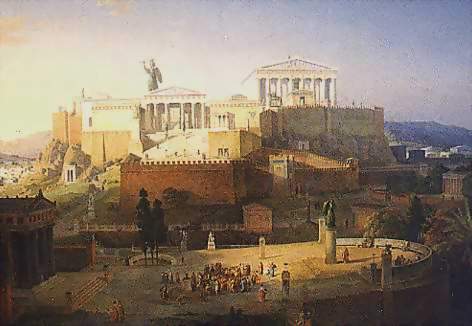 Miasto w starożytnej Grecji
Czarodziejska moc filozofii polega na zadawaniu pytań
dotyczących najważniejszych spraw. Pytania te budzą nas z drzemki intelektualnych przyzwyczajeń. Każą na nowo dziwić się światem, wątpić w to, co powszechnie uznane, zdystansować się do naszych spraw - jakże małych względem historii Wszechświata…
Niepokój tych pytań wnosi ożywczy ferment do kultury.                              Nie pozwala jej zadowolić się tym, co doraźne.                                           Otwiera ją na głębsze poszukiwania…
W realizacji projektu „W kręgu filozofii greckiej” udział wzięli                             uczestnicy Jaskini Filozofów w Gimnazjum nr 15
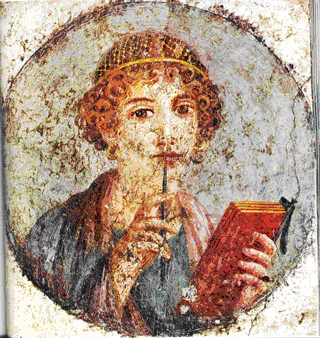 1.Karolina Tabaczkiewicz                           9. Konrad Żebrowski		17. Weronika Drozd
2. Milena Szewczyk                                    10. Adam Napieralski		
3.  Rafał Witczak                                        11. Marek Szyma                                           Autor projektu
4. Aleksandra Malicka                                12. Hanna Piestrzeniewicz 	                     mgr Lucyna  Gizińska
5. Marika Gauden                                       13. Magdalena Pawlak                             nauczyciel języka polskiego
6. Patryk Patora                                          14. Weronika Kluszczyńska	    autor i realizator
7. Miriam Morawska                                   15. Małgorzata Lewińska                           innowacji pedagogicznej      
8. Jarosław Walusiak                                  16. Zuzanna Lewandowska                     JASKINIA FILOZOFÓW
Źródła ilustracyjne:
http://w721.wrzuta.pl/sr/d/5vKRWzz9QYD/radosne_dziecko   
http://blog.tenbit.pl/kamciaweder
http://www.templodeapolo.net/Civilizacoes/grecia/filosofia/presocraticos/filosofia_presocraticos_jonios.html
http://www.we-dwoje.pl/woda%3Bwodzie%3Bnierowna,artykul,11037.html
http://www.focus.pl/dodane/publikacje/pokaz/publikacje/ogien-zycia/nc/1/
http://czarrrna.blox.pl/html/1310721,262146,14,15.html?2,2007
http://lokter.pl/tags/kosmos
http://archiwum.wiz.pl/1997/97032000.asp
http://www.eioba.pl/a81252/odwieczne_marzenie_cz_owieka_by_lata_jak_ptaki
http://artdecor24.pl/zdjecie/eros-bog-milosci-nastrojowa-figura/324
http://www.weselinka.pl/jakie-obraczki-wybrac
http://www.ekademia.pl/blog/jarek/1292
http://pl.wikipedia.org/wiki/Sztuka_staro%C5%BCytnej_Grecji
http://moblog.whmsoft.net/en/Hot_Trends.php?keyword=epiphany+thesaurus&language=english&depth=1  http://www.google.pl/images?um=1&hl=pl&rlz=1G1SMSNCPLPL361&tbs=isch:1&q=staro%C5%BCytna+grecja+akropol&revid=1296094190&sa=X&ei=dUKOTcPmD8KeOqbItKEC&ved=0CDIQ1QIoAQ&biw=1345&bih=584
Źródła ilustracyjne:
http://pl.wikipedia.org/w/index.php?title=Plik:OdysseyZeus.png&filetimestamp=20051111041844
http://galeria.606.pl/images/The%20Birth%20Of%20Venus%20-%20Sandro%20Botticelli.jpg
http://pl.wikipedia.org/w/index.php?title=Plik:Hades-et-Cerberus-III.jpg&filetimestamp=20081012225343
http://veronesedesign.pl/images/p/hera_z_pawiem_wu004_1_37.jpg
http://matarhumanos.com/wp-content/uploads/2007/07/demeter17.jpg
http://cudaswiata.files.wordpress.com/2009/07/wenus-z-milo-aphrodite-of-milos.jpg?w=495&h=670
http://jfbelisle.com/wp-content/uploads/2010/09/Adonis.jpg
http://t0.gstatic.com/images?q=tbn:ANd9GcRVkSJT90euKZuzLUYUHz4TYArYU9NeGrAp2pGcDzx6k_EjFxKi&t=1
http://3.bp.blogspot.com/_Afsw8YZFv9Q/S9sfwobToFI/AAAAAAAAACE/hJvysjat7pk/s320/zeus-hera-painting.jpg
http://www.ezi.wlaskowej.net/ant_koment.htm
http://grekarzymfullmix.blox.pl/html
Źródła ilustracyjne:
http://upload.wikimedia.org/wikipedia/commons/3/38/Anaximander.jpg http://pl.wikipedia.org/w/index.php?title=Plik:Socrates_Louvre.jpg&filetimestamp=20080215002613
http://kulturaonline.pl/ksiazka,ksiazka,galeria,801,1281.html
http://www.zso6.kielce.edu.pl/drzewo.jpg
http://pl.wikipedia.org/w/index.php?title=Plik:Johann_Heinrich_F%C3%BCssli_063.jpg&filetimestamp=20050519113043
http://stado-lwicy-love.bloog.pl/
http://www.sciaga.pl/slowniki-tematyczne/116/antygona/
http://maszke.fm.interia.pl/
http://pl.wikipedia.org/w/index.php?title=Plik:Sophocles_pushkin.jpg&filetimestamp=20081226121539
http://www.literatura.gildia.pl/tworcy/sofokles/trzy_dramaty
http://pl.wikipedia.org/w/index.php?title=Plik:David_-_The_Death_of_Socrates.jpg&filetimestamp=20091210005120
http://www.michaelmaxwolf.de/bilder/antike/griechenland/sokrates.jpg
http://www.zso6.kielce.edu.pl/pol-antygona.htm